2025 Annual MeetingCall for Programs  Training Call / Q&A Session
GO TO: www.acc.com/annualmeeting/cfp/networks
Rachel Okolski
okolski@acc.com
Rachel Grace Leman
r.leman@acc.com
[Speaker Notes: RO
RG to put link in the chat

ITEMS TO ADD:
Session length is at the discretion of ACC. You may submit a suggested time, and will be notified about the final scheduled timing in your session selection notification
Any submission of yours that is not selected for presentation at AM may/will be used as your first webcast of the year
Express Learning/TED-style Talks will have a separate Call for Programs in the spring
Submission limit
Innovative/Engaging submission guidance
An explanation of the difference between the course description and the facilitation requirements]
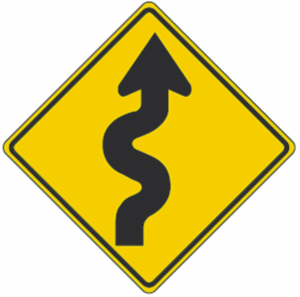 2025 Overview
2024 Feedback
AM25 Submissions
Tips & Tricks
Important Dates
[Speaker Notes: RO]
2025 Call for Programs
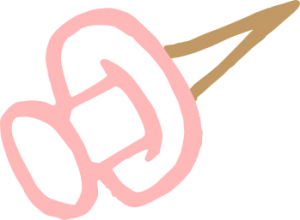 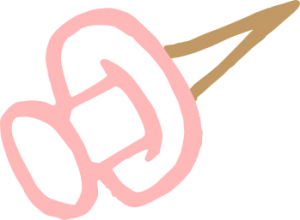 October 19-22, Philadelphia, PA, USA

Submission Deadline: 
Monday, January 27, 2025
[Speaker Notes: RO]
Program Selection
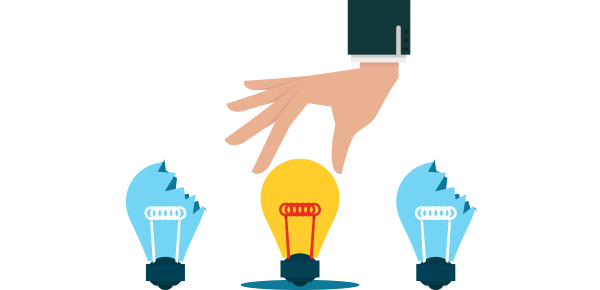 250-300 program submissions
Networks
Sponsors
Individual Members
ACC HQ & Partners
Submissions reviewed by ACC Staff
Network  Individual Member  Sponsor
Advisory Board of in-house counsel makes final selections
[Speaker Notes: RO – turn things over to RG to share some feedback from AM24 that I think you’re going to be happy to hear ]
THANK YOU!!
96% overall satisfaction rating!!
“This was probably the most relevant conference I have ever attended. The format of ‘for in-house by in-house’ is amazing. I very much appreciated that the talks were focused on sharing lessons learned, real world experiences, and best practices of other in-house practitioners.”
“ACC does a great job of identifying the current issues affecting IHC and providing useful and actionable information about these issues.”
[Speaker Notes: RG

Important to note that this feedback applies to all sessions – not just innovative. Many of our panel programs this year were highly rated and engaging, so don’t feel like you need to be doing workshops in order to get reviews like this.]
AM24 Attendee Feedback
What made sessions GREAT! 
Timely and relevant content
Novel/unique content
Audience participation
Practical advice
Real-life examples and scenarios
High-energy and knowledgeable speakers
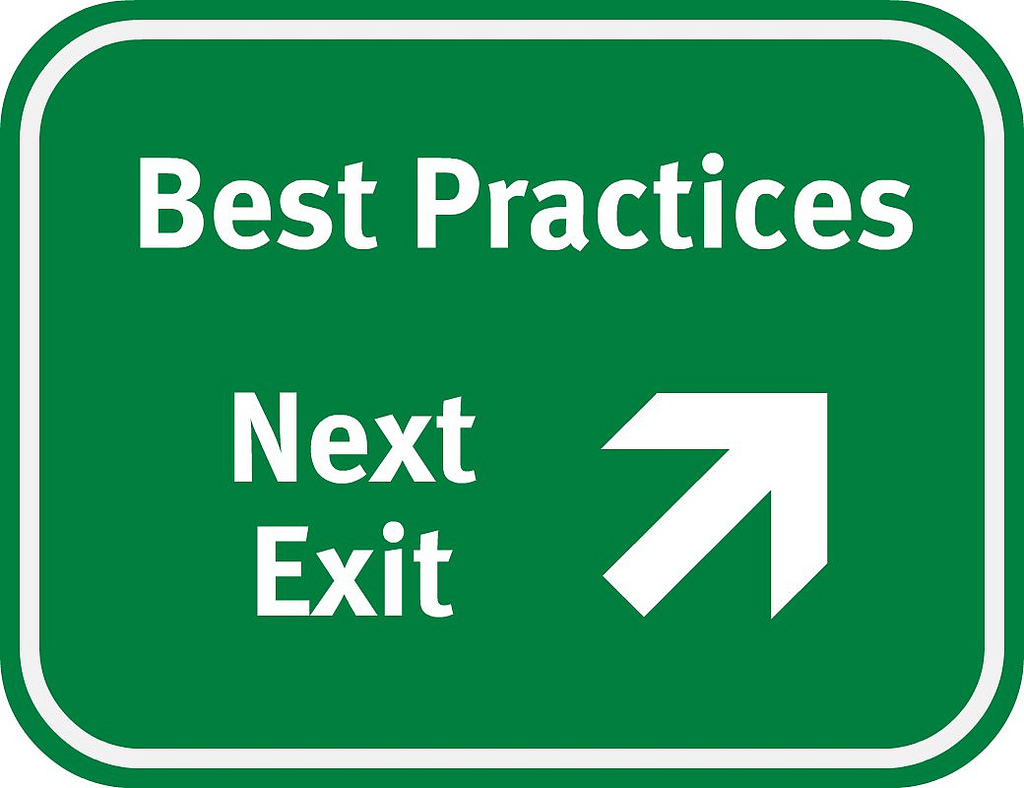 [Speaker Notes: RG

Practical = Don’t just tell people the fundamentals or what the law says; focus your time on teaching them HOW TO APPLY IT]
AM24 Attendee Feedback
What to do better:
More interactivity → “I didn't find the sessions to be as interactive or engaging as last year.”
“False advertising” → Presentation and course description didn’t align
Too high-level/basic programming
Uncompelling Speakers/Presentation Skills
CLE/CPD Ineligibility
Insufficient course materials
Content not presented in a content-eligible manner
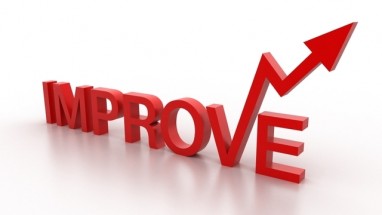 [Speaker Notes: RG

Course Description needs to include interaction, BUT it shouldn’t be as detailed as the facilitation requirements description.

Make sure you have moderators who know how to facilitate conversation. Encourage your speakers to take ACC’s speaker training 

Be responsive to your ACC Staff Liaison – they will keep you on track to meet CLE requirements.]
The Nitty Gritty
[Speaker Notes: RO – How do I do this?]
Review the Guidelines
www.acc.com/annualmeeting/cfp/networks
Helpful Resources
Step-by-Step Submission Instructions
Important Dates
Tips for Preparing Submissions
Making Joint Submissions
Speaker Sneak Peek
[Speaker Notes: RO]
Key Network Guidelines
Each Network may submit up to 4 program ideas
Focus: Quality over quantity
OK to opt for 1-2!
[Speaker Notes: RO

We try to bring as many of them to fruition as possible 
Select your highest ranked
Align your submissions with sponsor submissions >> choose those]
Network Specifics
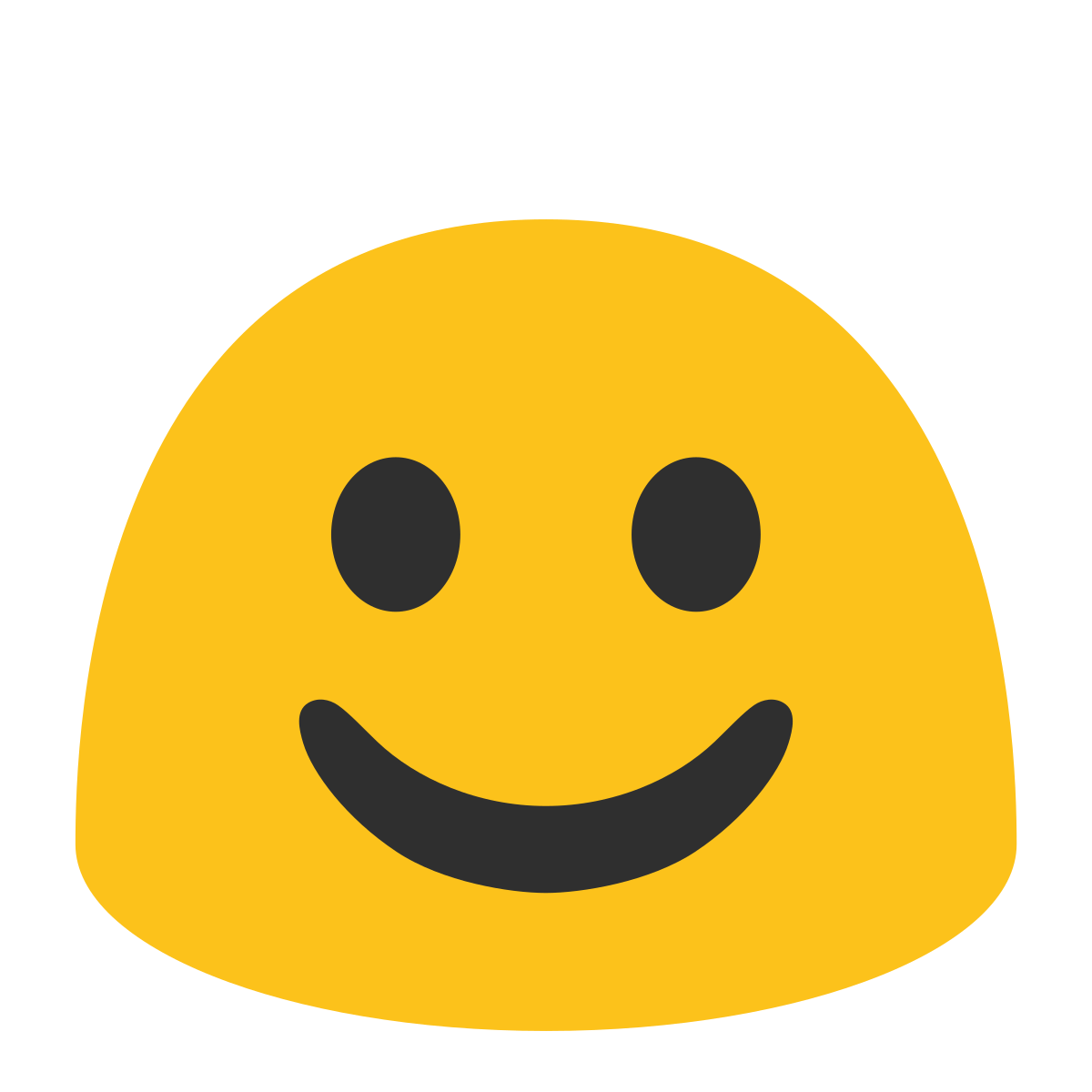 Rank by preference 
Joint network submissions
Only 1 network submits idea
Sponsor participation
Speaking slots
Decline sponsor
Network password  Most frequently asked question!
[Speaker Notes: RO
-Really great feedback on the AI sessions >> Hot topics resonate 

TURN OVER TO RG FOR PROGRAM IDEA DEVELOPMENT]
Program Idea Development
[Speaker Notes: RG]
Developing Engaging Panels
Choose Your Own Adventure
Videos / Audio
Polling and Quizzes
Giveaways
SUBMISSION NEEDS: 
Title & Course Description
Special Accommodations (i.e. technology, room set-up, etc.)
Audience Skill Level
Duration
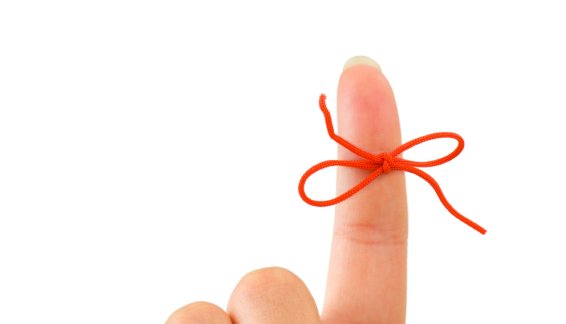 [Speaker Notes: RG

- Comes from feedback since engagement was felt less this year]
Innovative Format Programs
Hands-on Workshops
Networking-style Sessions
Think Tanks
Game Shows
Etc. – Get Creative!!
SUBMISSION NEEDS: 
Facilitation Requirements and Interactivity
ID Program Organizer
# Facilitators / Additional Logistical Considerations
[Speaker Notes: RG

You may be asking, “What qualifies as an “Innovative Format” program?” To borrow a US Supreme Court quote on identifying obscenity, “I know it when I see it.”

Here, you see some examples of formats that would qualify, but the options are endless—if you can dream it, we will do our very best to help you bring it to fruition.  

To help you during your creative process, the guidelines contain an “Innovative Format Ideas” document which shares a few common types, descriptions of how they work, and scenarios in which they might be best used. If you want some help along the way, our team would be very happy to meet with you and kick around ideas for how you could add some zest to your program. 

++++++

ACC is invested in continually reimagining the Annual Meeting to ensure that it is the most indispensable learning and networking opportunity for in-house legal professionals every year.

We know that developing hands-on workshops, networking-style sessions, TED-style talks, etc. requires more time and coordination with potential volunteers. To help, for AM23 ACC Networks are allowed one additional month to develop and submit these types of more-involved program ideas. 

PLEASE NOTE: This special Round 2 extension for innovative format program ideas applies only to ACC Networks. Your network sponsors must submit all of their ideas to ACC by the Monday, January 9th deadline, regardless of format.

Innovative Format Program Submissions Due: Thursday, February 9, 2023]
For Ethics Credit
Clearly state the relevant rule(s) of professional conduct
Dedicate a reasonable amount of time to :
Stating the relevant rule(s)
Sharing practical considerations for corporate counsel
Directing to more information
Include the answer and explanation to any hypotheticals
[Speaker Notes: RO]
Helpful 
Resources
Tips!
[Speaker Notes: RO]
Looking Ahead: 
Program Organizer Transition
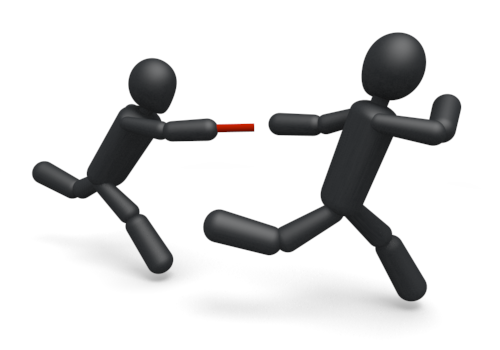 Have a plan!
Is the PO aware of the Network’s vision?
Especially innovative format submissions!
How will leaders stay apprised?
Do the speakers invited represent the Network’s needs & interests? 
Program materials quality control
[Speaker Notes: RO]
Speaker Tips
ACC membership not required
VIPs: Non-legal Executives, Regulators, Judges, Academics
Reference TYPES of speakers in description
“A panel comprised of a Fortune 50 CLO, an Ivy League business school professor, and a seasoned law firm practice head will explore…”
Avoid over-promising
CAUTION: Speakers (and attendees) for extremely narrow topics
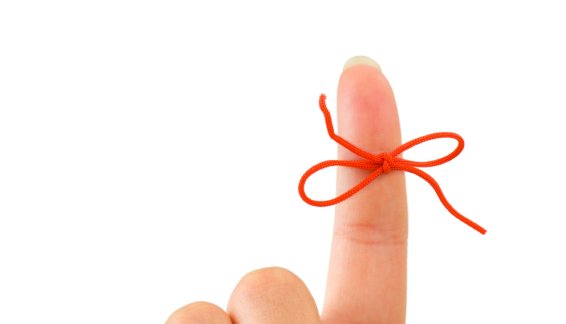 [Speaker Notes: RO]
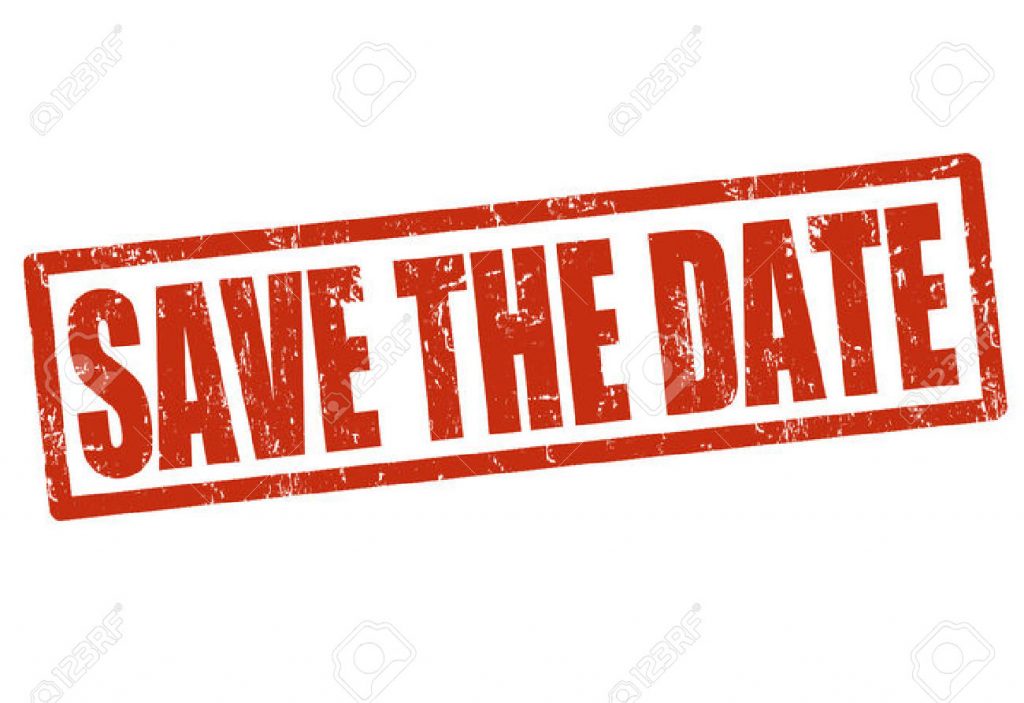 *ACC confirms Program Organizer and speaker submissions on a rolling basis.
[Speaker Notes: RO]
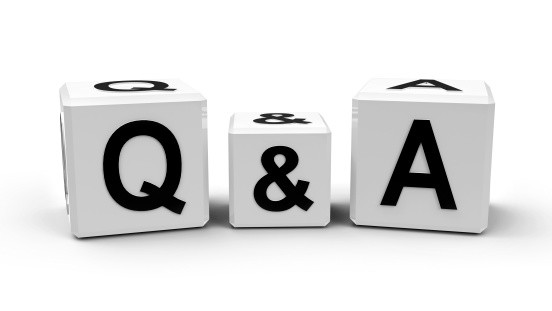 Rachel Okolski
Associate GC & Senior Director of Program Development
okolski@acc.com
Rachel Grace Leman
Specialist, Program Development
r.leman@acc.com
Please CC your Network Liaison! (Ariel, Nick, Sherwin, Max, George, Rosemarie, Tori)
[Speaker Notes: RO]